資料３
遺産影響評価の枠組み事業計画地別の取り扱い
緩衝地帯の制限区分
註
1) 史跡指定地・陵墓治定地外において資産に関る遺構が広がる可能性があり、将来的に史跡の指定や範囲拡大等の措置を検討する範囲。2) 改定中の大仙公園基本計画のゾーニングに基づき、エリア２を対象として取扱いの詳細を検討している範囲。
3) 別途対象選択基準・要件（規模等）の検討が必要。
4) 景観法、景観条例、建築基準法、屋外広告物法、屋外広告物条例による事前協議、認定、許可及び審査等の手続きを総称。
5) 下記により規定。　
　　大阪府告示『環境影響評価及び事後調査に関する技術指針』
　　堺市告示『環境影響評価技術指針』
6) 学術委員会の助言の下に幹事会において検討し、百舌鳥・古市古墳群世界遺産保存活用会議で実施を決定。
7) 資産に直接関るもの以外の重要遺構は、文化財保護法に基づき史跡指定や範囲拡大の措置を検討する。
8)市域全域にかかる景観計画により、大規模建築物等の新築、増築、改築等の行為においては届出が必要であり、行為の制限（景観形成の基準）を設けて景観誘導を行っている。広告物については、用途地域に応じて広告物の大きさ、高さ等を制限している。
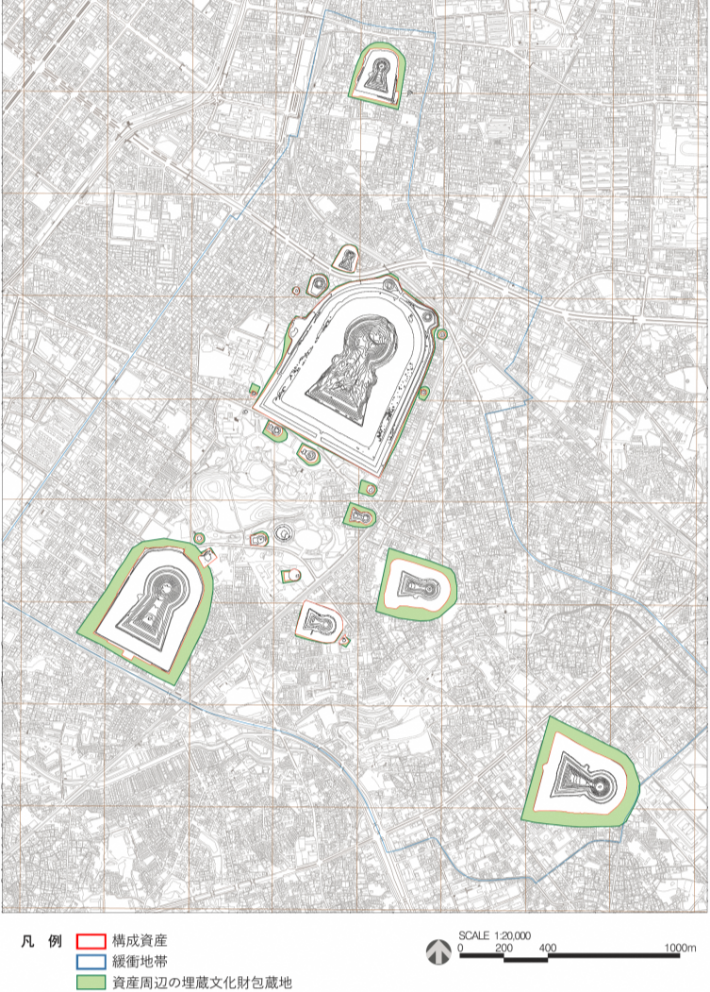 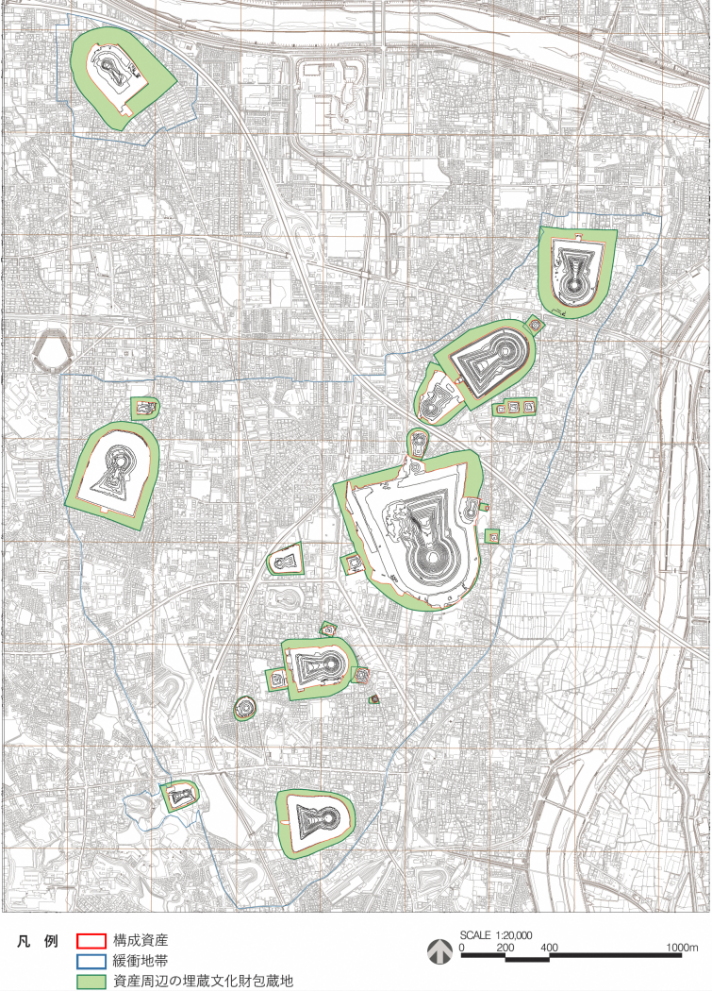 史跡・陵墓 （予定）の第３種地区
大仙公園の特別なゾーン（エリア2）